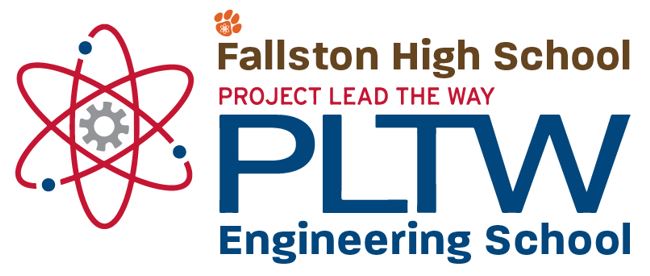 What does it look like at Fallston High School?
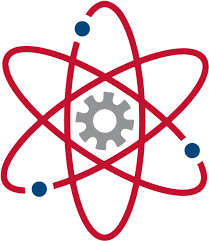 What is PLTW?
“Project Lead The Way provides transformative learning experiences for PreK-12 students and teachers across the U.S. We create an engaging, hands-on classroom environment and empower students to develop in-demand knowledge and skills they need to thrive.”

Engage
Empower
Inspire
Progression of Courses:
Frequently asked questions…
Application Process for PLTW?
Is it a Magnet Program?
No application necessary 
If you are interested in the course, talk to your counselor
No, PLTW is a specialized program available at FHS for students who are enrolled in FHS!
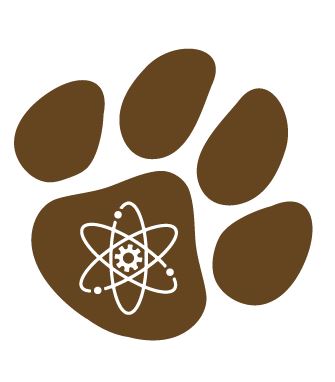 How do I enroll in PLTW?
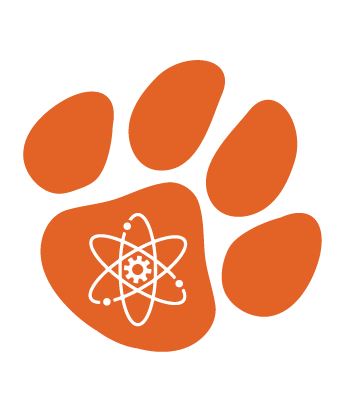 It’s simple, are you attending FHS in the Fall?
 
If YES, as an incoming 9th grader who is enrolled in at least Algebra II, you can select Introduction to Engineering on your Course Registration Sheet!
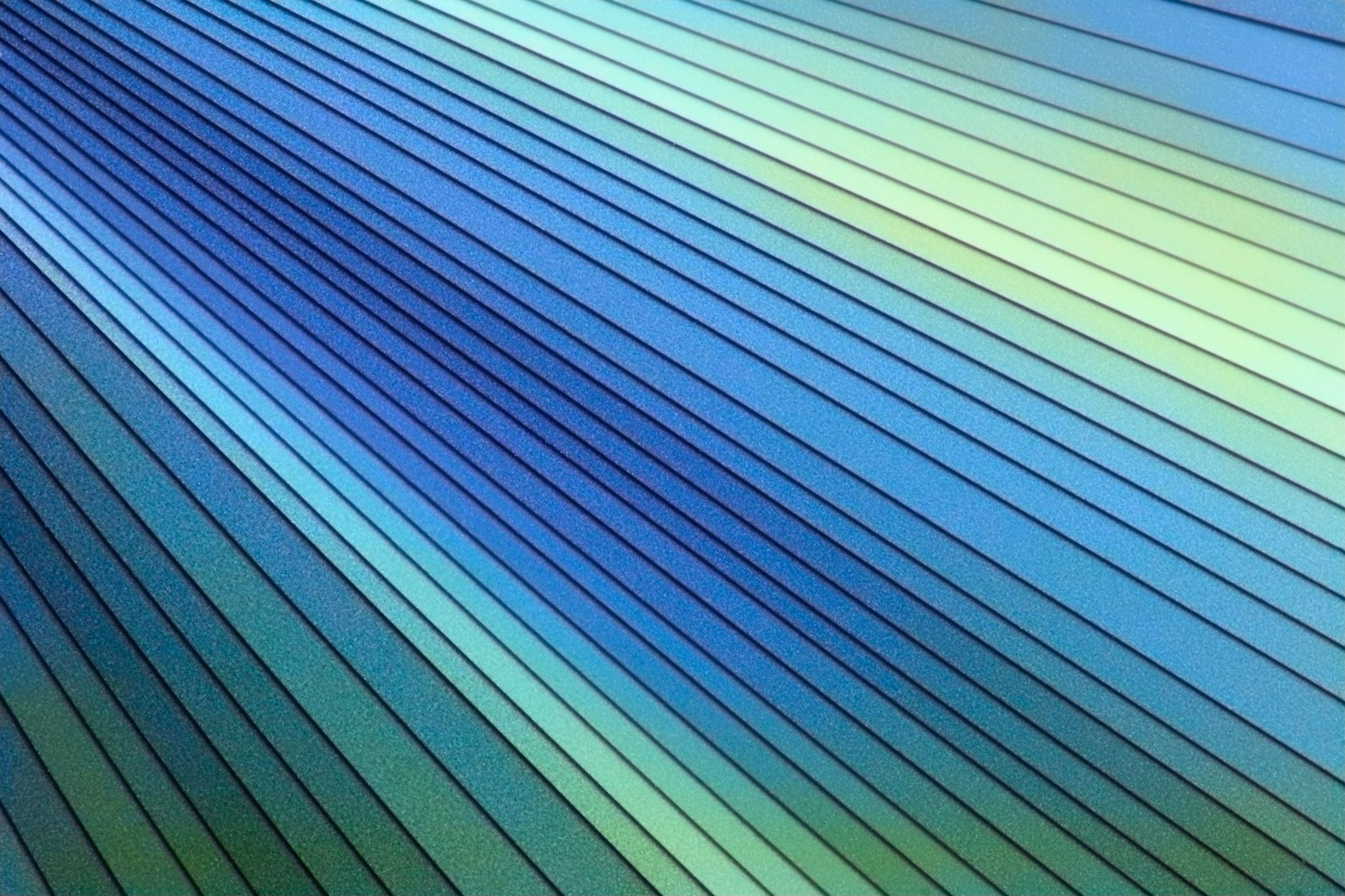 Intro to Engineering Design- Ms. J. Cummings
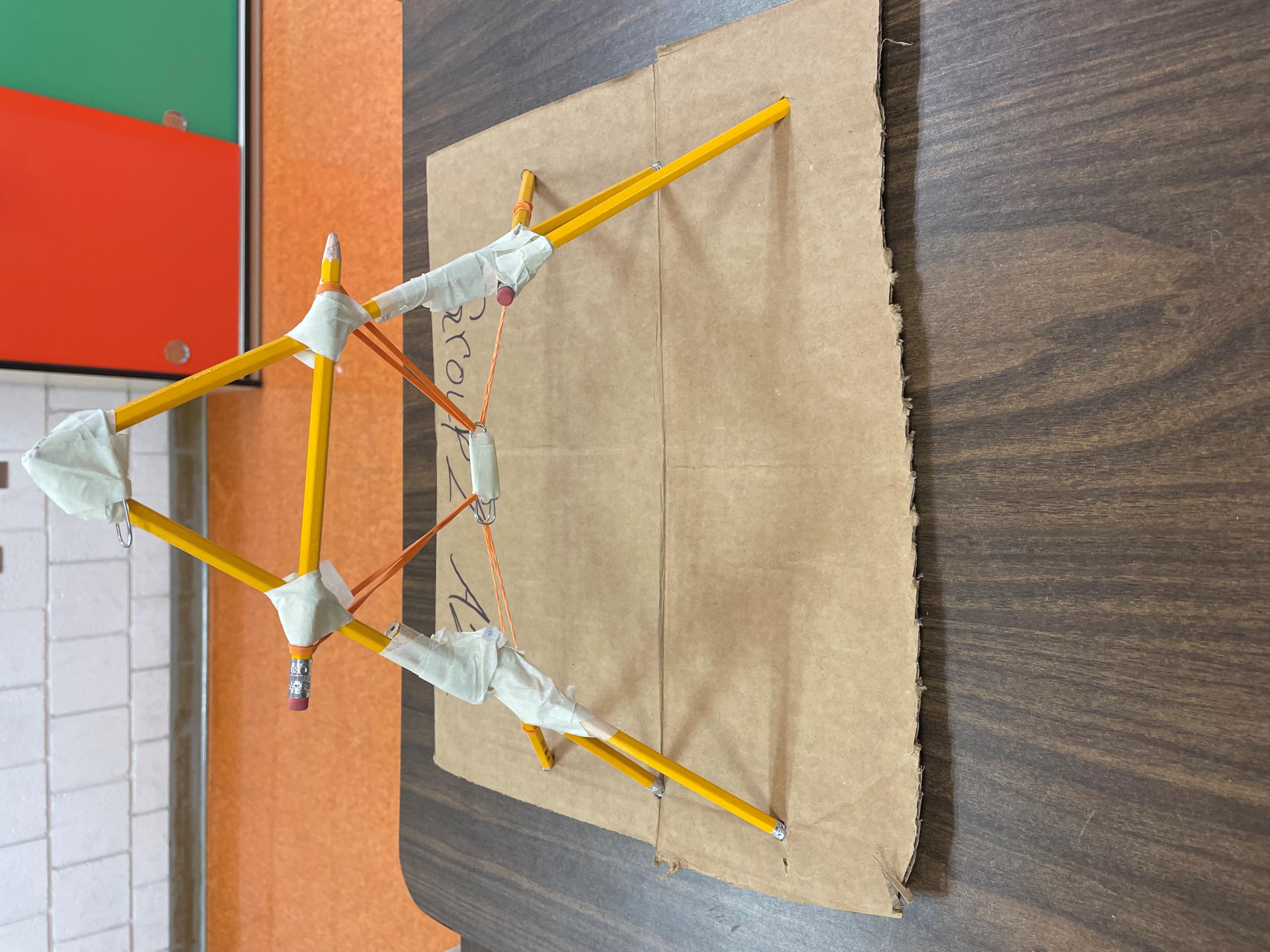 Instant Challenges:
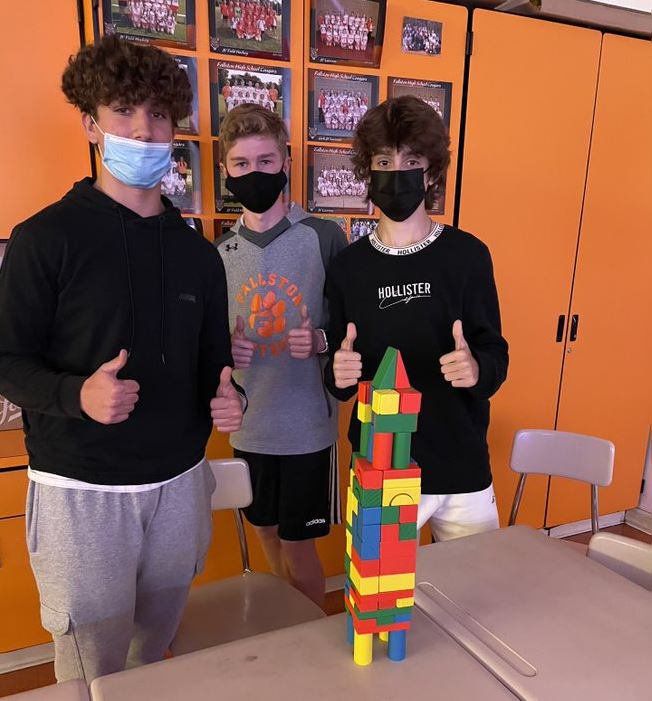 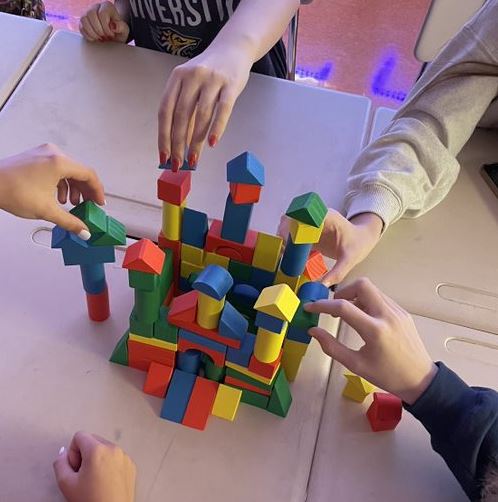 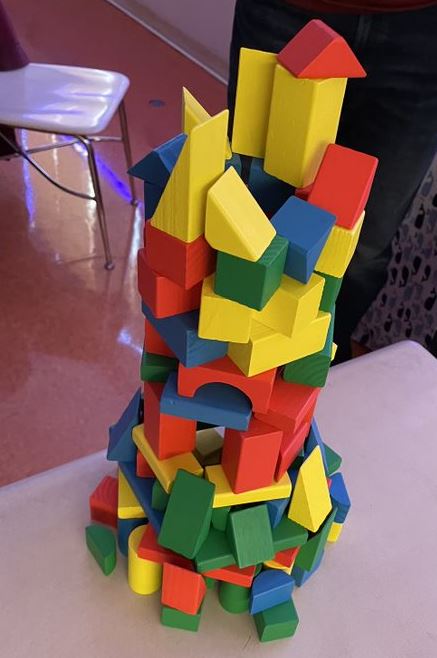 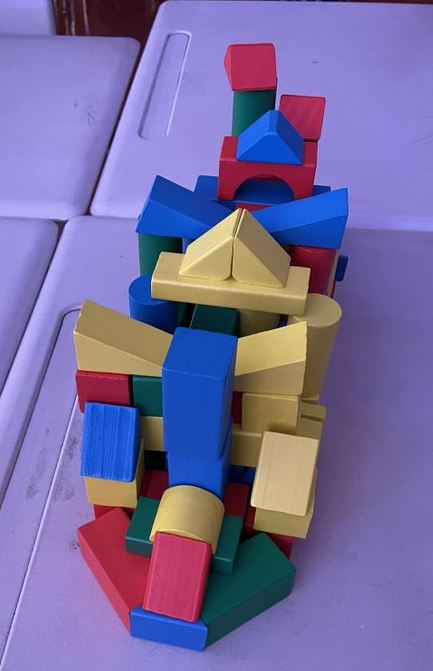 Communication Challenge
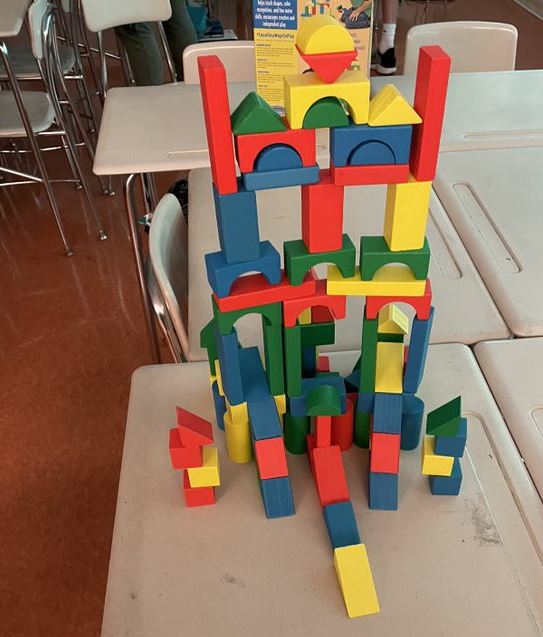 Each group had to use a box of 100 blocks to create a stable structure.
Principles of Engineering (POE) - Mr. Rychwalski
POE vs IED
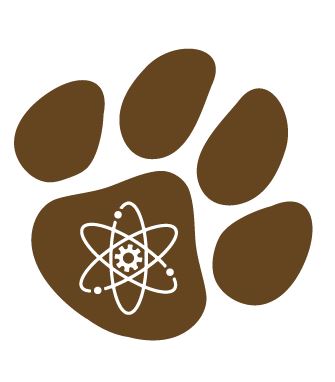 What is coming next…
Digital Electronics- Fall of 2022
Teacher: Mr. Chatterton 

Engineering Specific Course – Fall of 2022
Teacher TBD 

Engineering Design & Development – Fall of 2023
Teacher: Ms. J. Cummings
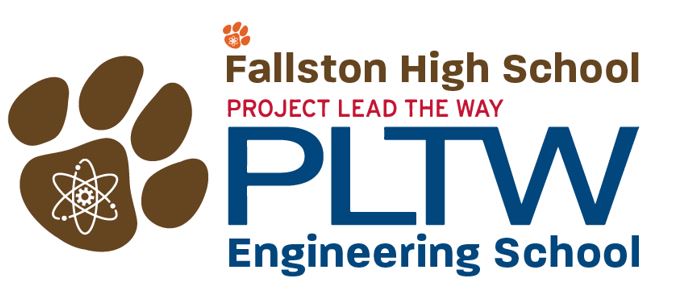 Questions about PLTW & Intro to Engineering?
Email: Ms. Cummings @ jacquelyn.cummings@hcps.org
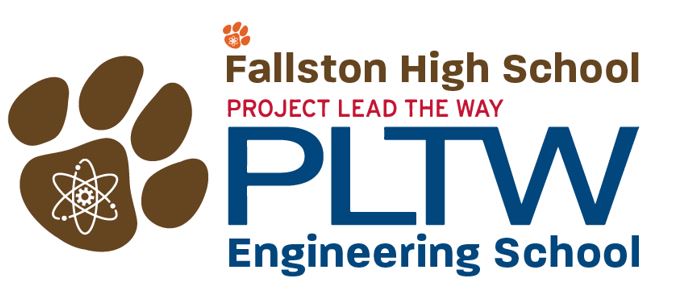 Questions about Principles of Engineering?
Email: Mr. Rychwalksi @ edward.rychwalski@hcps.org